Формуємо звукову культуру мовлення дітей старшого дошкільного віку
Ланцюжок слів
Зобенько Олена  Олексіївна
 вихователь – методист дошкільного навчального закладу (ясла – садок) комбінованого типу № 60 «Ялинка - Веселинка» Черкаської міської ради
Для того, щоб побудувати ланцюжок, ти маєш визначити останній звук в слові, яке стоїть в клітинці першим. Потім знайди картинку, назва якої починається на цей звук. Наведи на картинку мишкою і натисни лівою клавішою. Якщо ти правильно визначив, картинка займе своє місце. Для того, щоб перейти до наступної сторінки – натисни на стрілочку.
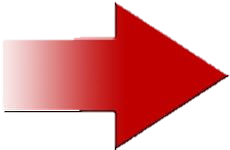 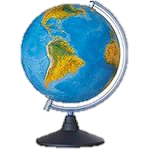 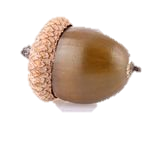 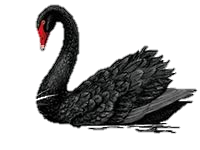 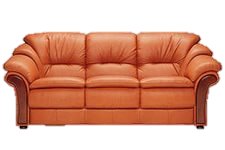 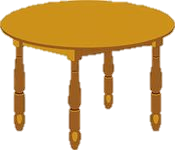 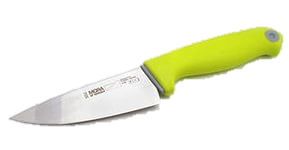 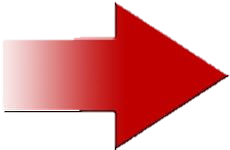 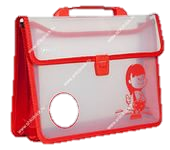 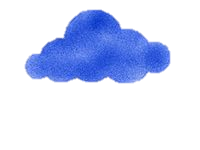 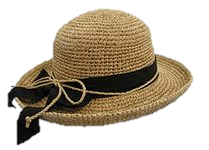 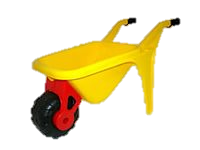 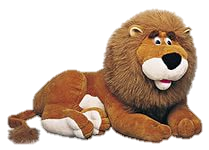 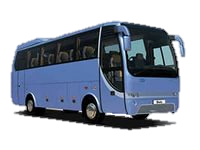 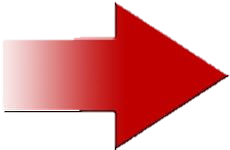 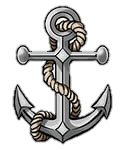 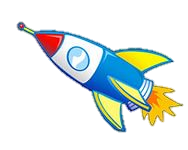 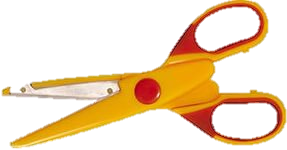 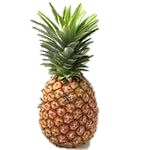 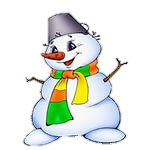 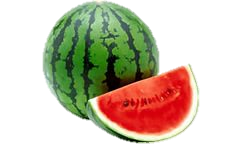 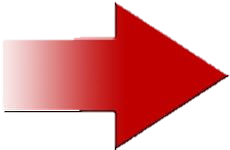 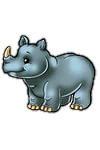 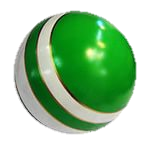 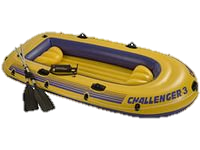 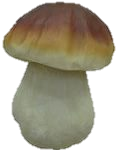 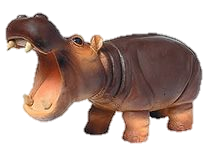 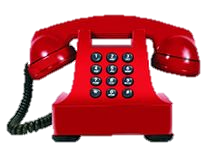 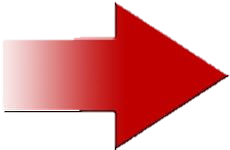 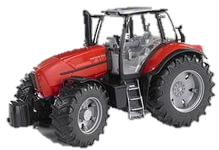 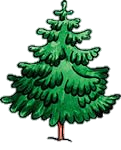 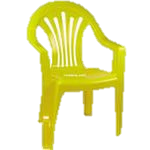 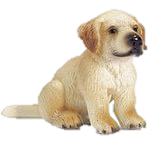 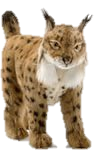 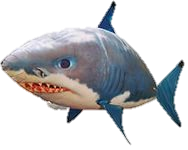 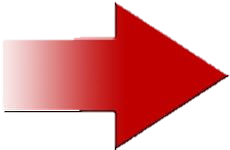 Молодець !
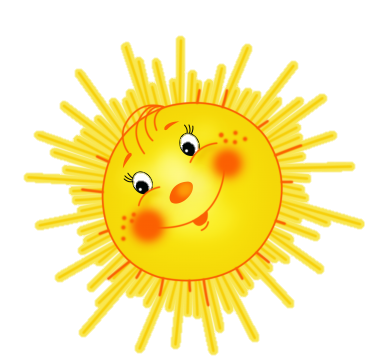